J’étais dans un désert noir
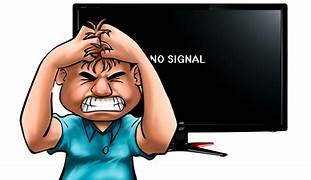 Lorsque tout à coup accompagnée de Micheline et Bernadetteles choses commençaient à s’éclaircir.
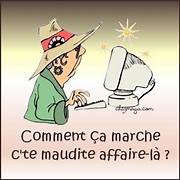 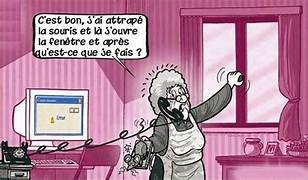 Du dépannage comme on n’en avait jamais vu.
Claire, réfléchis à ce que tu fais…
Micheline , Bernadette

AU SECOURS !!!!
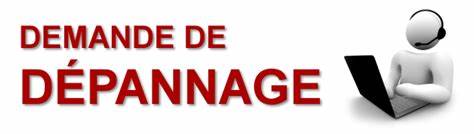 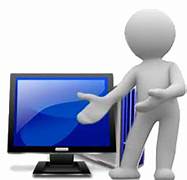 J’ai peur , on dirait qu’il est malade mon ordinateur
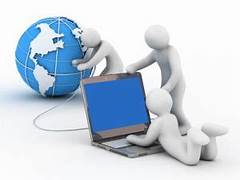 J’avais peur que ça se termine mal
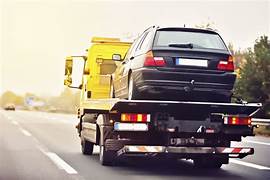 J’avais peur qu’on me l’embarque , du coup je me suis bien accrochée.
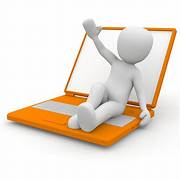 Et les nuages se sont dissipés, je me suis détendue….
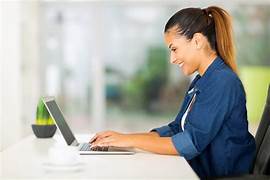 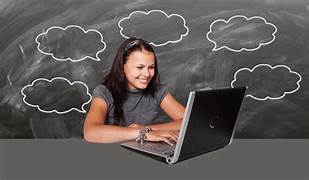 MERCI Micheline et Bernadette.
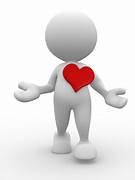